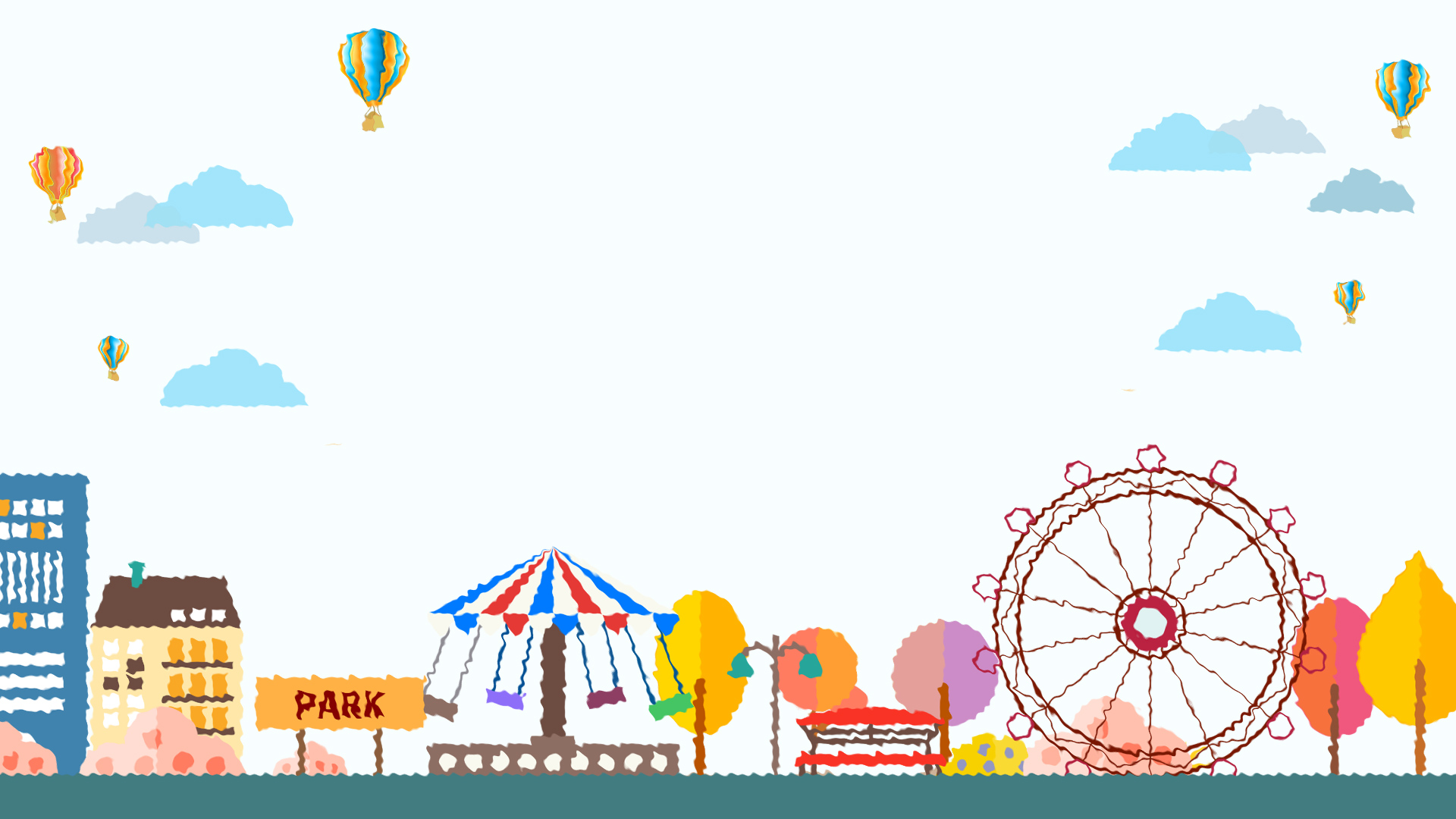 Đại từ
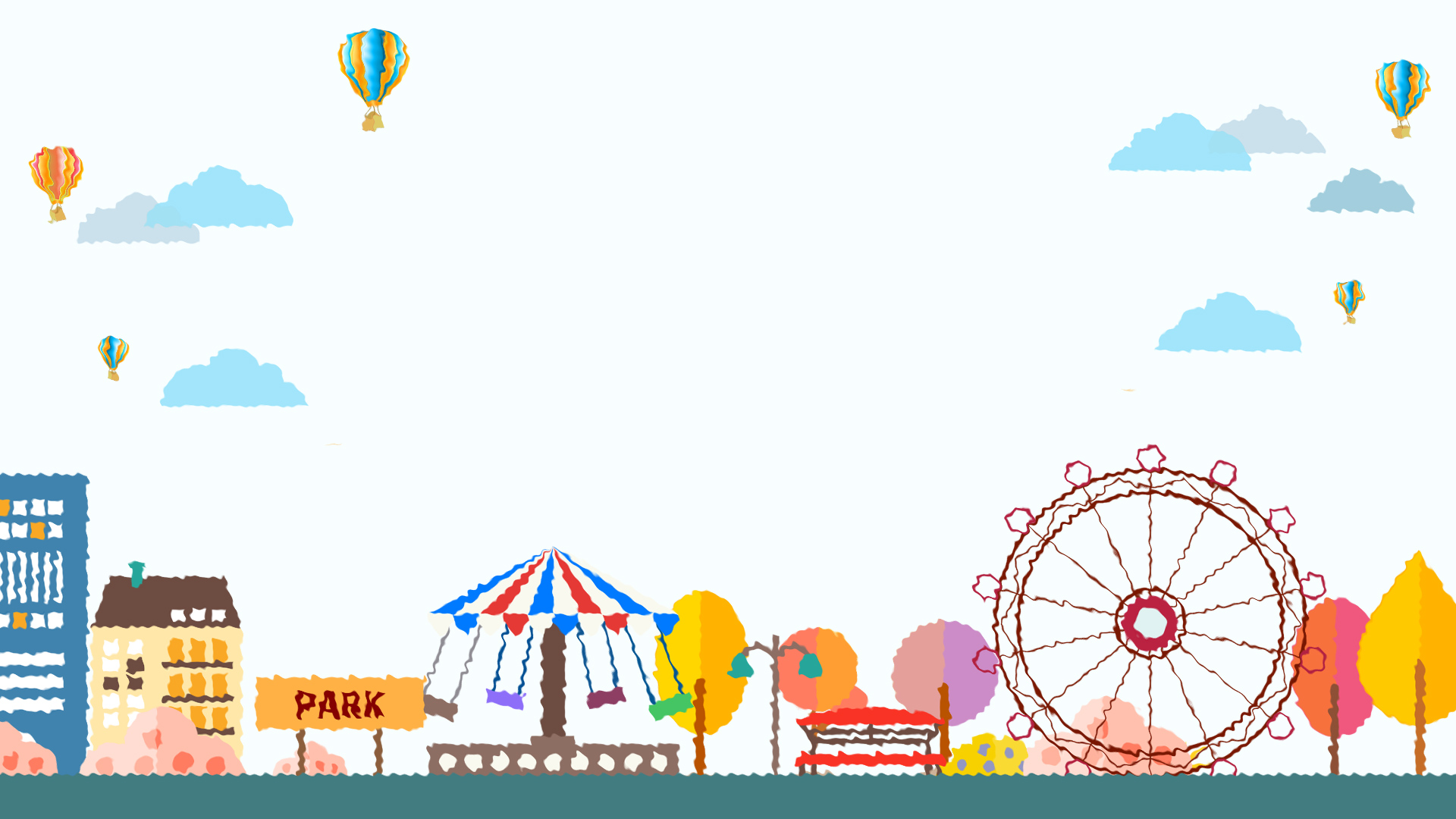 I
Thế nào là đại từ?
II
Các loại đại từ
Luyện tập
III
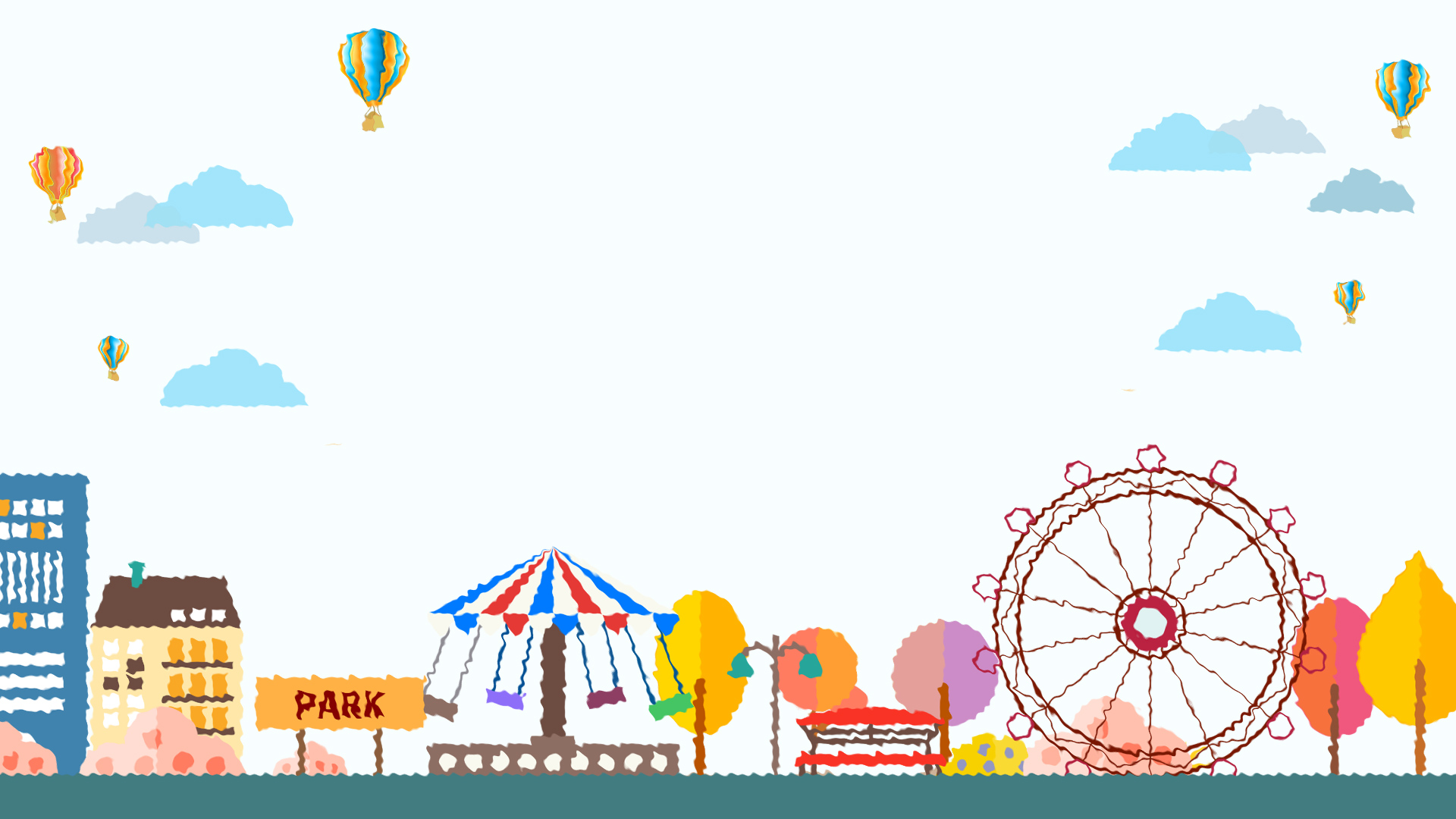 I. Thế nào là đại từ?
Ví dụ 1:
a) Gia đình tôi khá giả. Anh em tôi rất thương nhau. Phải nói em tôi rất ngoan. Nó lại khéo tay nữa. 					(Khánh Hoài)
Nó = Em tôi
b) Chợt con gà trống ở phía sau bếp nổi gáy. Tôi biết đó là con gà của anh Bốn Linh. Tiếng nó dõng dạc nhất xóm. 		(Võ Quảng)
Từ “nó” trong 2 ví dụ sau chỉ ai/ cái gì/ con gì? Nhờ đâu mà em biết điều đó?
Nó = con gà của anh Bốn Linh
Nhờ vào các từ ngữ chỉ người 
mà nó thay thế các câu văn trước.
Ví dụ 2:
Mẹ tôi, giọng khản đặc, từ trong màn nói vọng ra:
	- Thôi, hai đứa liệu mà đem chia đồ chơi ra đi.
	Vừa nghe thấy thế em tôi bất giác run lên bần bật, kinh hoàng đưa cặp mắt tuyệt vọng nhìn tôi.
(Khánh Hoài)
Từ “thế” trong ví dụ sau chỉ sự việc gì? Nhờ đâu mà em biết điều đó?
Thế = việc phải chia đồ chơi.
Nhờ vào sự việc mà nó 
thay thế ở câu đầu.
Ví dụ 3:
Nước non lận đận một mình,
Thân cò lèn thác xuống ghềnh bấy nay.
Ai làm cho bể kia đầy,
Cho ao kia cạn, cho gầy cò con?
(Ca dao)
 Từ “ai” trong bài ca dao dùng để hỏi.
Từ ai trong bài ca dao dùng để làm gì?
Các từ nó, thế, ai trong các đoạn văn trên giữ vai trò ngữ pháp gì trong câu?
Nó lại khéo tay nữa.
Chủ ngữ
Tiếng nó dõng dạc nhất xóm.
Phụ ngữ của danh từ
Vừa nghe thấy thế em tôi bất giác run lên bần bật, …
Phụ ngữ của động từ
Ai làm cho bể kia đầy,…
Chủ ngữ
Ghi nhớ 1
Đại từ dùng để trỏ người, sự vật, hoạt động, tính chất… được nói đến trong một ngữ cảnh nhất định của lời nói hoặc dùng để hỏi.
Khái niệm
Đại từ
Chủ ngữ, vị ngữ trong câu:
VD: Nó lại khéo tay nữa.
        Người học giỏi nhất lớp là nó.
Phụ ngữ của danh từ, động từ, tính từ:
VD: Tiếng nó dõng dạc nhất xóm.
        Nghe thấy vậy, nó khóc rống lên
        Mẹ tôi cũng đẹp vậy.
Vai trò ngữ pháp
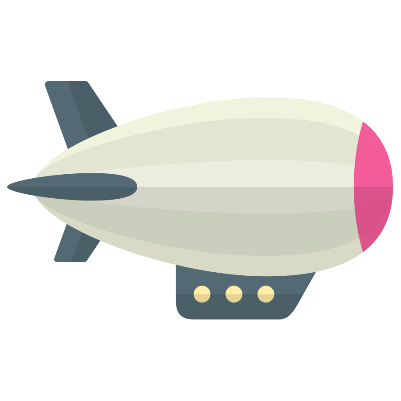 Bài tập nhanh
Tìm và cho biết vai trò ngữ pháp của đại từ trong các câu sau:
a) Đồ chơi của chúng tôi chẳng có nhiều.
b) Họ muốn cam kết rằng, không có ưu tiên nào lớn hơn ưu tiên giáo dục thế hệ trẻ tương lai.
c) Hôm qua, người về muộn nhất lớp là tôi.
d) Tôi lấy giấy bút ra hí hoáy vẽ. Hà cũng bắt chước làm vậy.
e) Ai là người dũng cảm nhất?
a) Đồ chơi của chúng tôi chẳng có nhiều.
PN (DT)
b) Họ muốn cam kết rằng, không có ưu tiên nào lớn hơn…
CN
c) Hôm qua, người về muộn nhất lớp là tôi.
VN
d) Tôi lấy giấy bút ra hí hoáy vẽ. Hà cũng bắt chước làm vậy.
CN
PN (ĐT)
e) Ai là người dũng cảm nhất?
CN
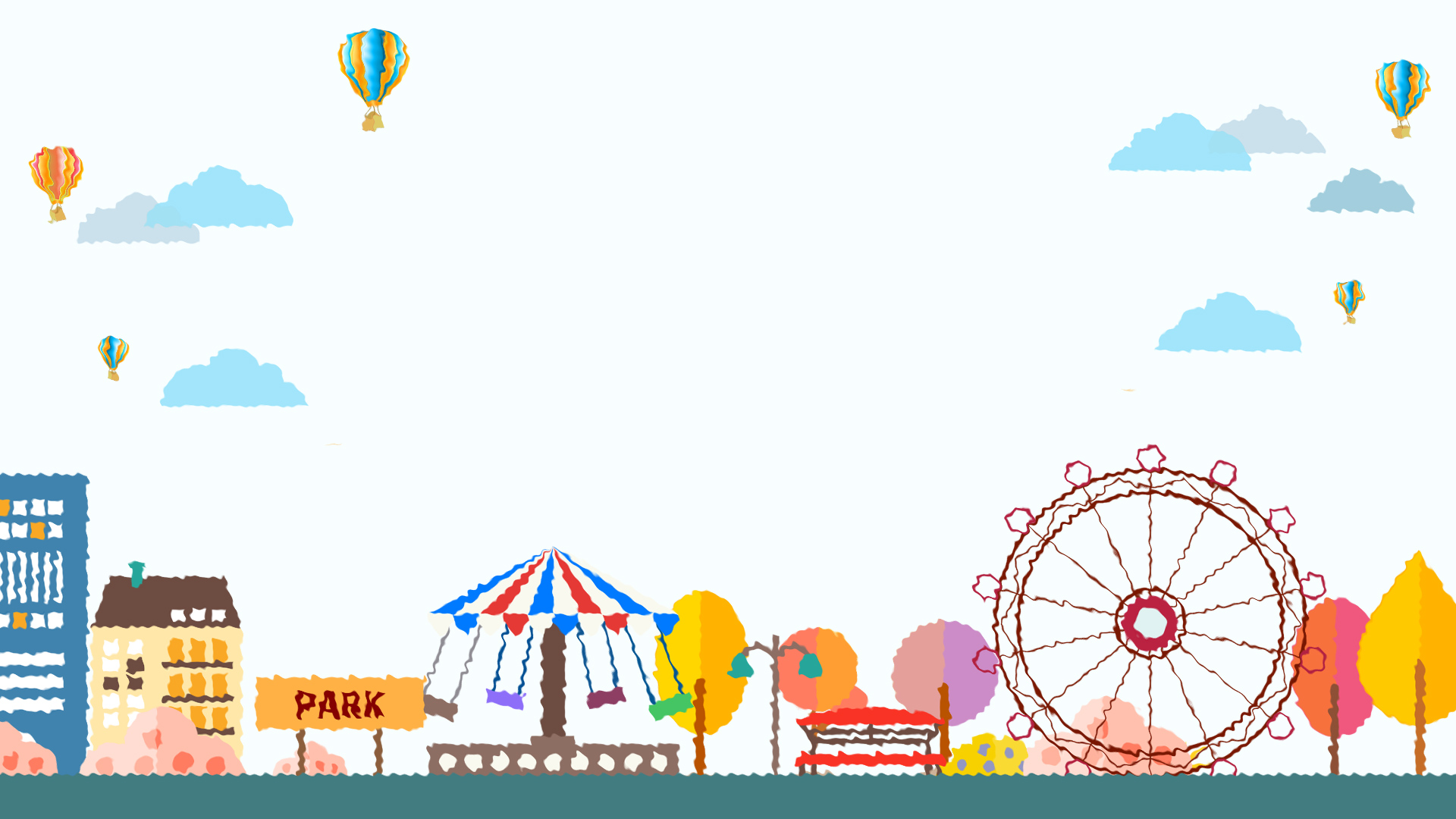 II. Các loại đại từ?
1. Đại từ để trỏ
Thảo luận theo bàn, ví dụ II.1 (SGK/55)
Đại từ trỏ người, sự vật (Đại từ xưng hô): tôi, tao, chúng tôi, mày, họ, nó…
Đại từ trỏ số lượng: bấy, bấy nhiêu…
Đại từ trỏ hoạt động, tính chất, sự việc: vậy, thế …
a) Đồ chơi của chúng tôi chẳng có nhiều.
PN (DT)
Dùng để  trỏ người
b) Họ muốn cam kết rằng, không có ưu tiên nào lớn hơn…
CN
c) Hôm qua, người về muộn nhất lớp là tôi.
VN
d) Tôi lấy giấy bút ra hí hoáy vẽ. Hà cũng bắt chước làm vậy.
CN
Dùng để trỏ hoạt động, tính chất
PN (ĐT)
 Dùng để hỏi
e) Ai là người dũng cảm nhất?
CN
Hoàn thiện bảng sau
- Ngôi 1 là ngôi của người nói.
- Ngôi 2 là ngôi của người đang giao tiếp với mình.
- Ngôi 3 là ngôi chỉ người hoặc sự vật được nói tới mà không có mặt trong thời điểm nói.
- Số ít chỉ gồm 1 sự vật.
- Số nhiều chỉ từ 2 sự vật trở lên.
Hoàn thiện bảng sau
2. Đại từ để hỏi
Thảo luận theo bàn, ví dụ II.2 (sgk tr 56)
Đại từ hỏi về người, sự vật: ai, gì….
Đại từ hỏi về số lượng: bao nhiêu, mấy….
Đại từ hỏi về hoạt động, tính chất, sự việc: sao, thế nào…
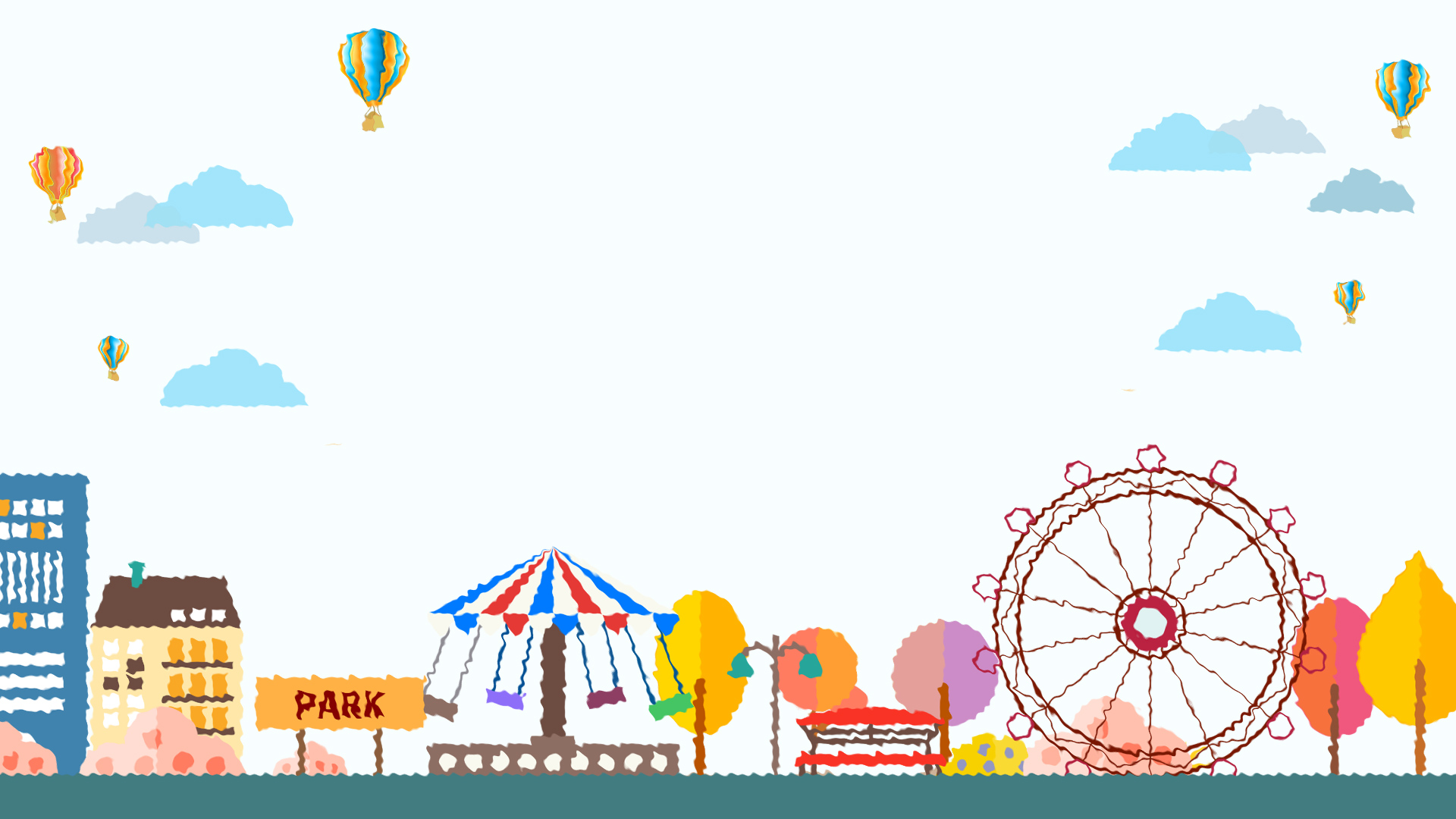 III.Luyện tập
Chiếc hộp bí ẩn
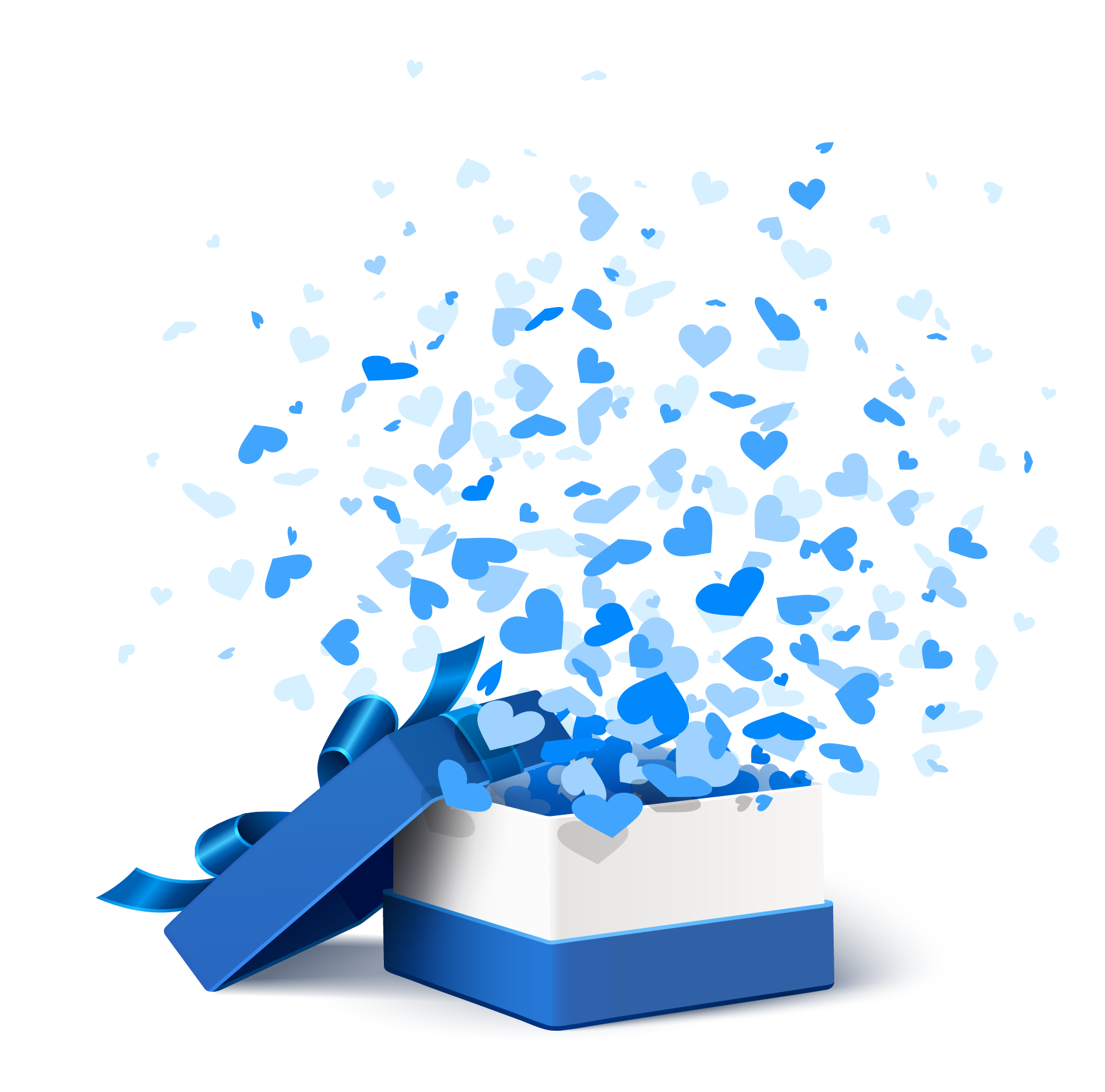 Luật chơi
GV chia lớp thành 2 nhóm
GV chuẩn bị một hộp quà gồm các câu hỏi ở bên trong
Đại diện 2 nhóm bốc câu hỏi, cả nhóm suy nghĩ và trả lời trong 30 giây
Trả lời đúng được cộng 1 điểm, sai nhường quyền cho đội bạn
Hết câu hỏi, nhóm nào nhiều điểm nhất sẽ giành chiến thắng
Tìm đại từ trong câu sau và cho biết nó thuộc loại nào, vai trò ngữ pháp
Sinh nhật của chúng tôi trùng nhau.
PN (DT)
 Đại từ trỏ người.
Tìm đại từ trong câu sau và cho biết nó thuộc loại nào, vai trò ngữ pháp
Anh ấy làm sao?
PN (ĐT)
 Đại từ hỏi về hoạt động, tính chất, sự việc.
Tìm đại từ trong câu sau và cho biết nó thuộc loại nào, vai trò ngữ pháp
Tôi lên 5 bắt đầu tập xe đạp. Thằng bạn tôi cũng bắt chước làm vậy.
PN (ĐT)
 Đại từ trỏ hoạt động.
Tìm đại từ trong câu sau và cho biết nó thuộc loại nào, vai trò ngữ pháp
Người bị điểm kém nhất lớp là tôi.
VN
 Đại từ trỏ người.
Tìm đại từ trong câu sau và cho biết nó thuộc loại nào, vai trò ngữ pháp
Ai là người học giỏi nhất ?
CN
 Đại từ hỏi về người.
Tìm đại từ trong câu sau và cho biết nó thuộc loại nào, vai trò ngữ pháp
Ngoài đường, họ đã đứng đợi từ lâu.
CN
 Đại từ trỏ người.
Tìm đại từ trong câu sau và cho biết nó thuộc loại nào, vai trò ngữ pháp
Chiếc áo này giá bao nhiêu?
PN (DT)
 Đại từ hỏi về số lượng.
Tìm đại từ trong câu sau và cho biết nó thuộc loại nào, vai trò ngữ pháp
Hoa này là hoa gì?
PN (DT)
 Đại từ hỏi về sự vật.
Tìm đại từ trong câu sau và cho biết nó thuộc loại nào, vai trò ngữ pháp
Con làm bài thi thế nào?
PN (ĐT)
 Đại từ hỏi về hoạt động, tính chất, sự việc.
Tìm đại từ trong câu sau và cho biết nó thuộc loại nào, vai trò ngữ pháp
Nhà cậu có mấy người?
PN (DT)
 Đại từ hỏi về số lượng.
Hai đại từ xưng hô “tôi” trong câu sau có gì khác nhau: 
“Chợt thấy động phía sau, tôi quay lại, em tôi đã theo ra từ lúc nào.”
Tôi (1): Chủ ngữ.
Tôi (2): Phụ ngữ cho danh từ.
Nghĩa của đại từ “mình” trong 2 câu sau có gì khác nhau:
Cậu giúp đỡ mình với nhé
 Mình về có nhớ ta chăng,
Ta về ta nhớ hàm răng mình cười.
Mình (1): Ngôi thứ nhất
Mình (2): Ngôi thứ hai
Đặt 3 câu có sử dụng danh từ chỉ người như một đại từ xưng hô
VD: Em thuộc bài rồi cô ạ!
- Cháu chào bác ạ!
- Cháu mời ông bà xơi cơm.
- Anh cho em hỏi bài toán này nhé!
- Hôm nay, mẹ có đi làm không?
- Cô chờ ai đấy?
- Tối hôm ấy, ba về với con nhé!
Đặt câu với mỗi từ: ai, sao, bao nhiêu để trỏ chung.
VD: Trong lớp này, ai cũng ngoan.
Ai mà chẳng thích được ngợi khen.
 Bạn Lan hát hay đến nỗi ai cũng phải khen.
 Sao mà tôi biết được bạn đang nghĩ gì.
 Ta quý mến bạn bao nhiêu bạn sẽ quý mến ta bấy nhiêu.
 Có bao nhiêu bạn thì có bấy nhiêu tính tình khác nhau.
Dùng đại từ ở những chỗ thích hợp để thay thế cho danh từ bị lặp lại nhiều lần trong mẩu chuyện sau:
	Chuột ta gặm vách nhà. Một cái khe hở hiện ra. Chuột chui qua khe và tìm được rất nhiều thức ăn. Là một con chuột tham lam nên chuột ăn nhiều quá, nhiều đến mức bụng chuột phình to ra. Đến sáng, chuột tìm đường trở về ổ, nhưng bụng to quá, chuột không sao lách qua khe hở được.
Nó  nó  nó  chú  chú  chú
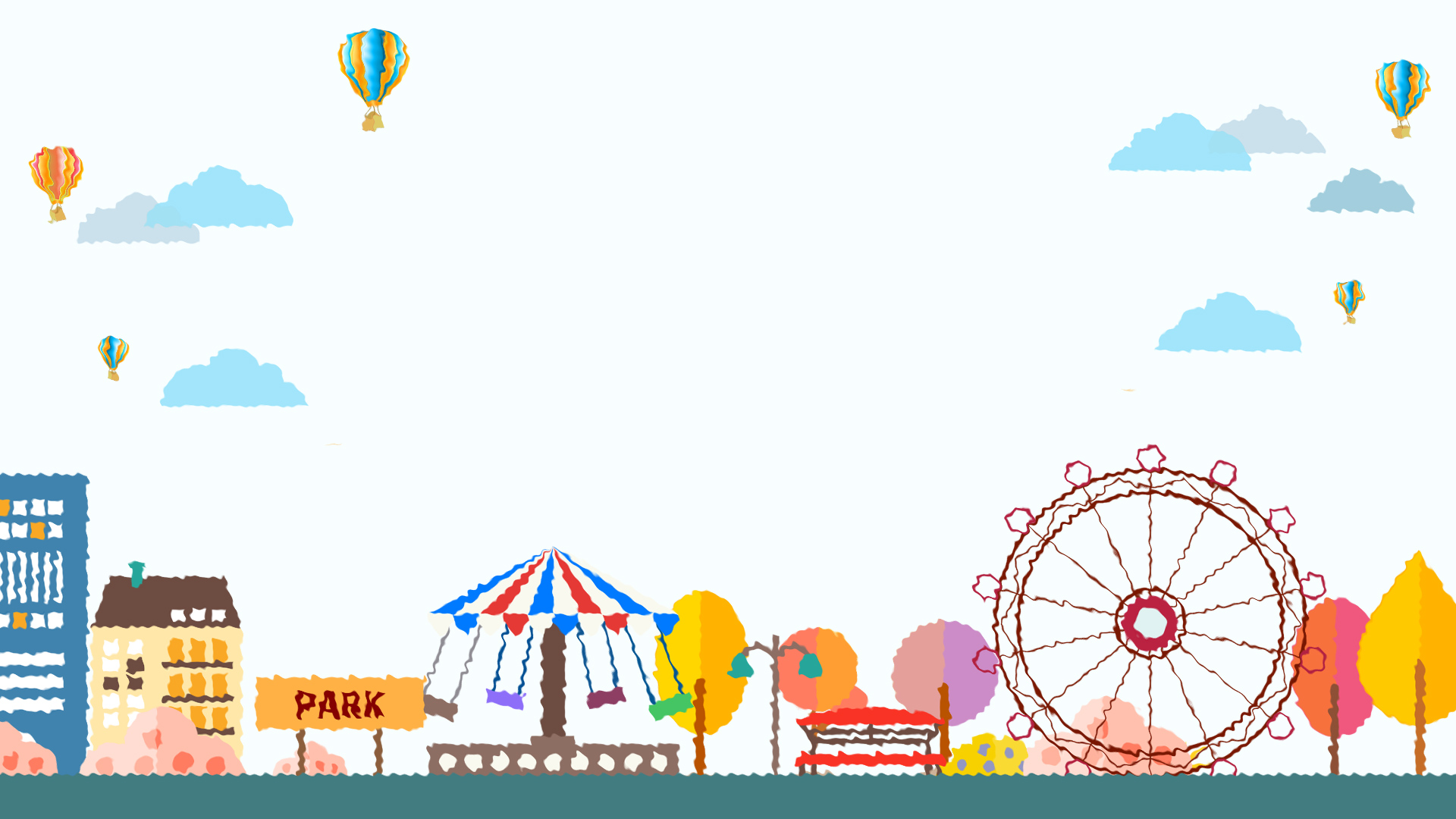 Dặn dò:
- Chép bài và học bài đầy đủ.
- Hoàn thành các vài tập trong SGK/ 56, 57.
-Tìm hiểu chung về văn biểu cảm
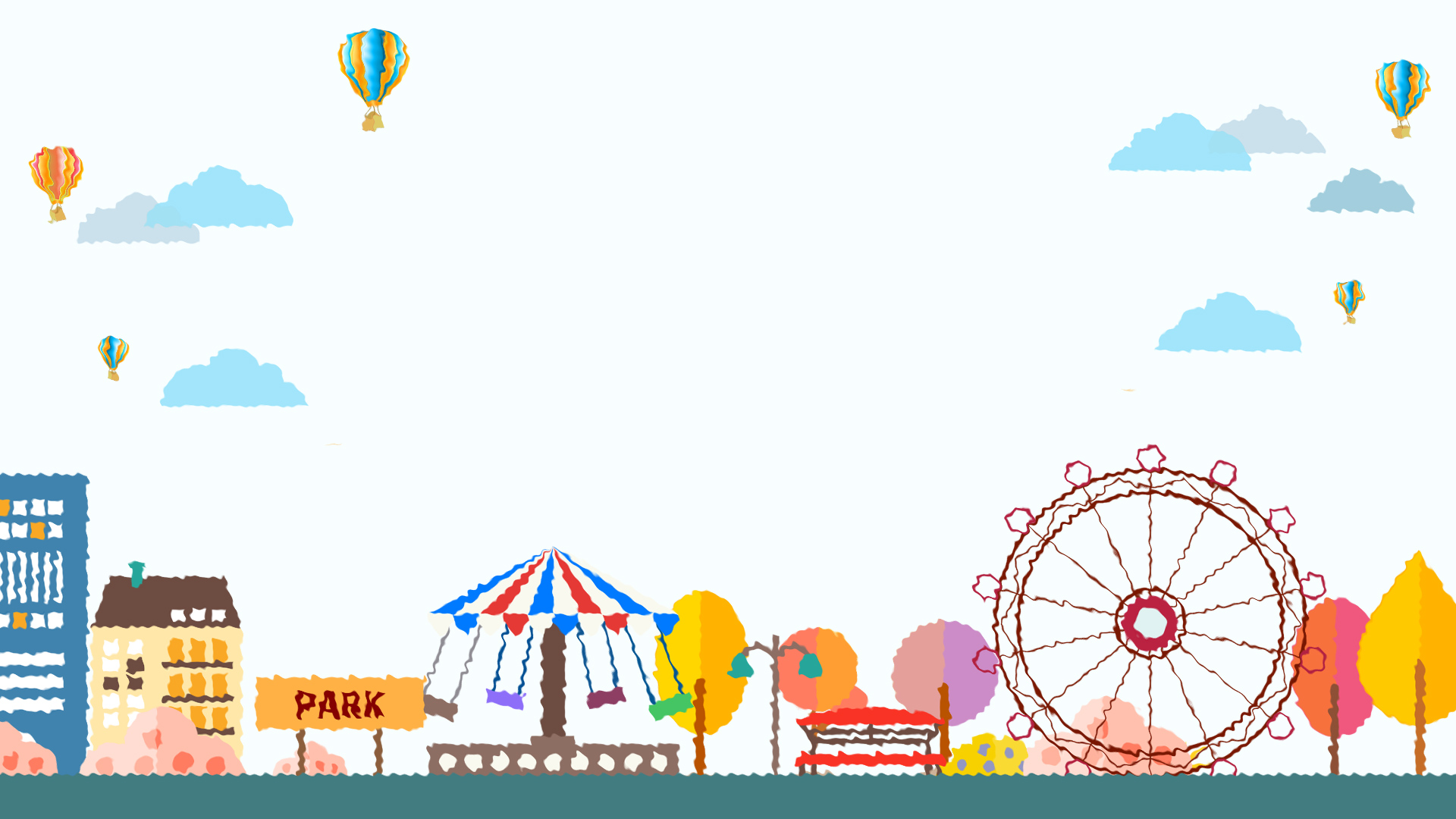 TẠM BIỆT